স্বাগতম
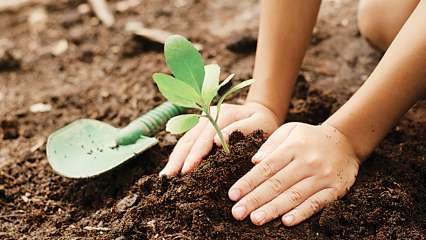 শিক্ষক পরিচিতি
পাঠ পরিচিতি
এস.এম.সাবিনা ইয়াসমিন
প্রভাষক(আইসিটি) 
উত্তরা গালস হাই  স্কুল এন্ড কলেজ
উত্তরা,ঢাকা।
rumabd1987@gmail.com
অধ্যায়-৭(উদ্ভিদে বংশ বা)
সময়ঃ ৪০ মিনিট
তারিখঃ ০৯/০৩/২০২০
ছবিতে কি দেখতে পাচ্ছ ?
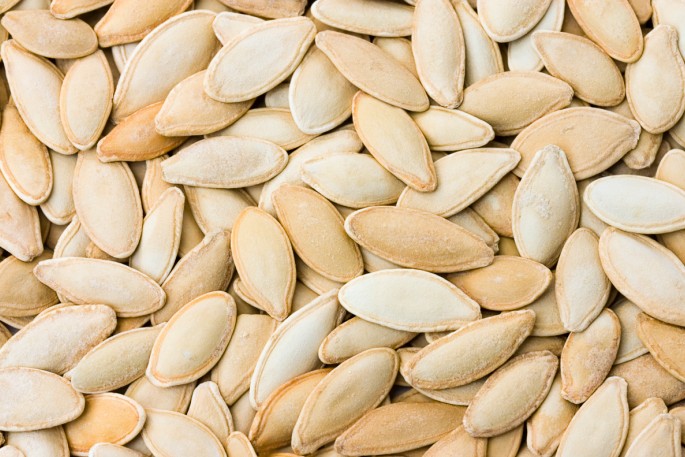 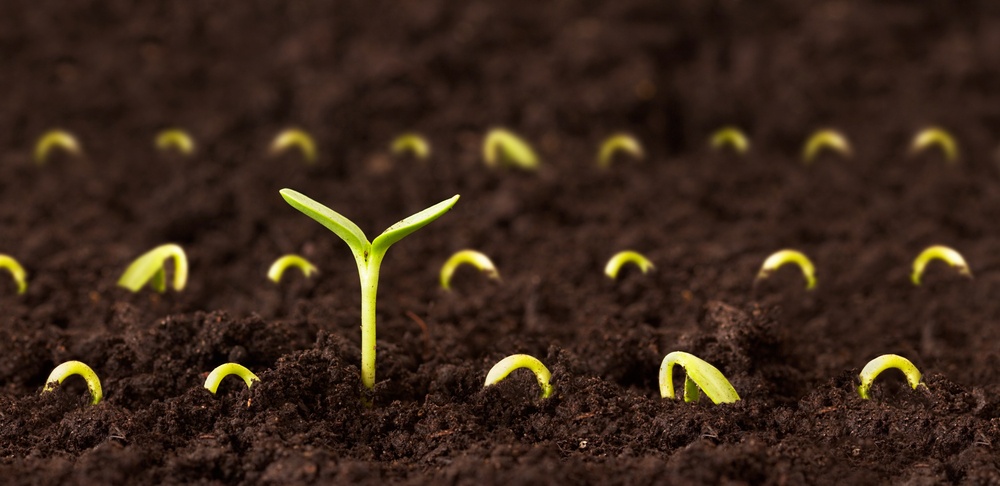 বীজ
চারা গজানো
উদ্ভিদের প্রজনন
শিখনফল
এই পাঠ শেষে শিক্ষার্থীরা ...
প্রজনন কি বলতে পারবে;
প্রজননের প্রকারভেদ করতে পারবে ; 
বিভিন্ন ধরনের অযৌন প্রজননের নাম উদাহরণসহ বলতে পারবে ।
প্রজননের প্রকারভেদ
প্রজনন প্রধানত ২ প্রকার
১. অযৌন প্রজনন
২. যৌন প্রজনন
অযৌন প্রজনন
অযৌন প্রজনন দুই ধরনের । 
যথা – স্পোর উৎপাদন ও অঙ্গজ প্রজনন ।
নিচের ছবিগুলো দেখ
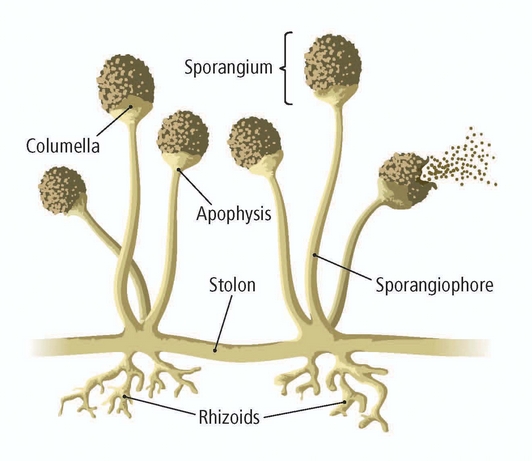 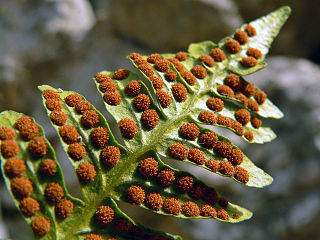 অনুবীজ থলী
অঙ্গজ প্রজনন
অঙ্গজ প্রজনন দুই ধরনের –
কৃত্রিম অঙ্গজ প্রজনন
প্রাকৃতিক অঙ্গজ প্রজনন
প্রাকৃতিক অঙ্গজ প্রজনন
দেহের খন্ডায়ন -
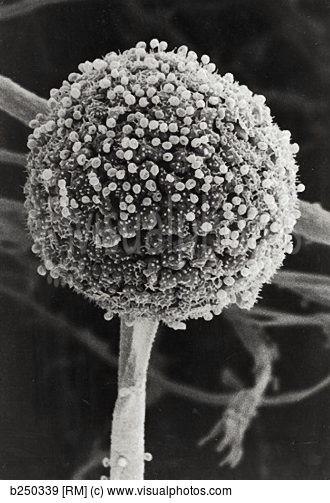 মিউকর
মূলের মাধ্যমে –
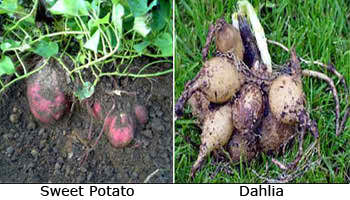 মিষ্টি আলু
ডালিয়া
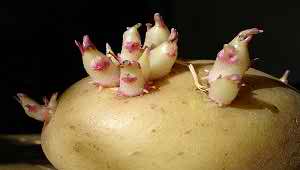 রূপান্তরিত কান্ডের মাধ্যমে
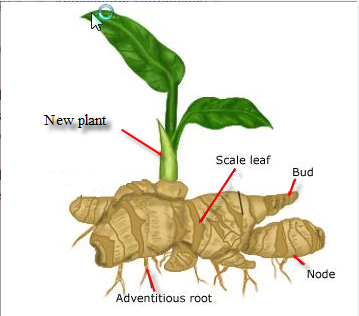 রাইজোম
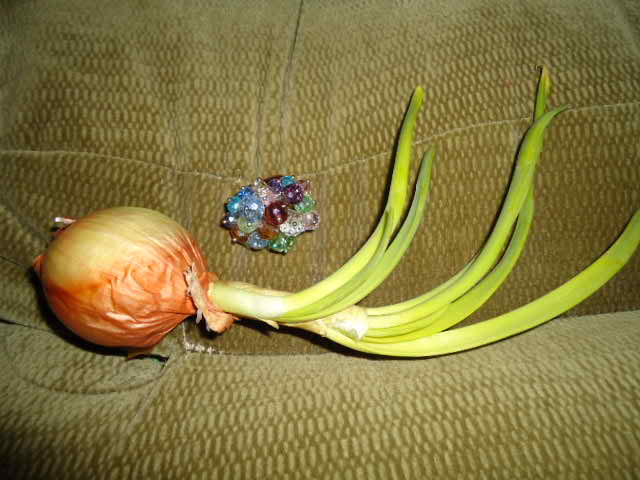 কন্দ
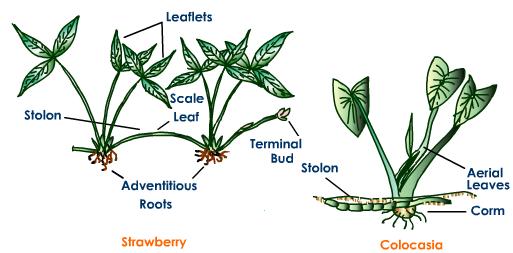 স্টোলন
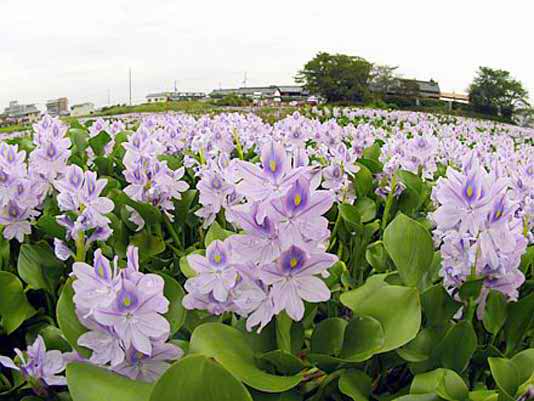 অফসেট
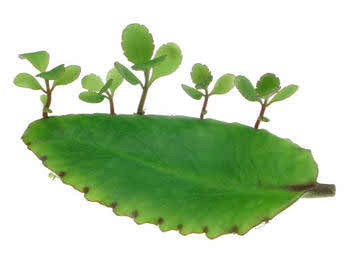 পাতার মাধ্যমে
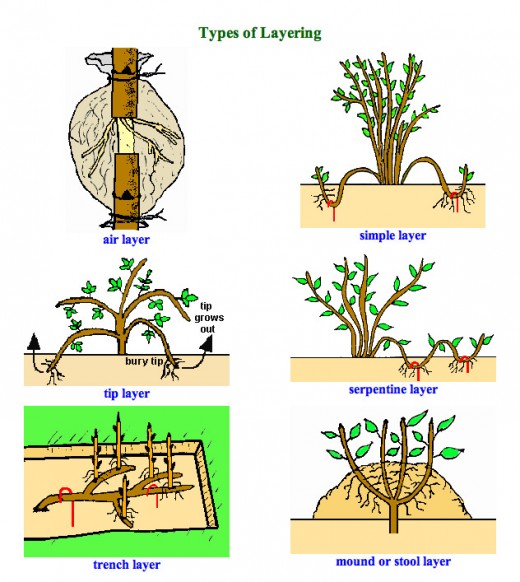 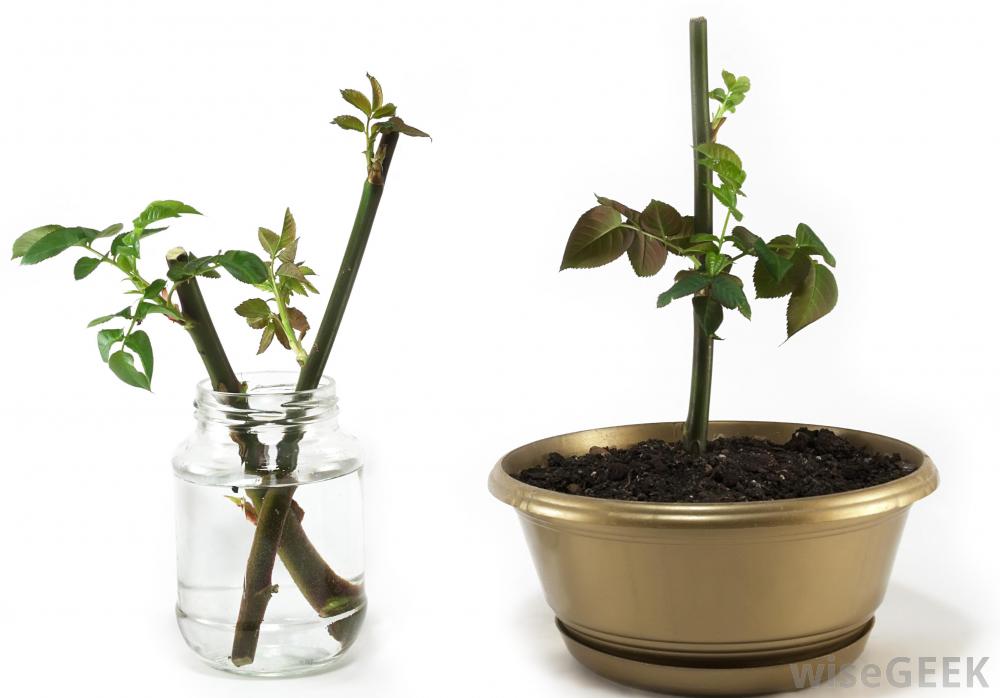 কাটিং
কলম
একক কাজ
অনুবীজ থলীতে কতটি অনুবীজ থাকে।
কন্দের গায়ে ক্ষুদ্র ক্ষুদ্র কি থাকে?
প্রজনন কত প্রকার ?
দলগত কাজ
আলু ও আদা থেকে কীভাবে অঙ্গজ প্রজনন ঘটে তা হাতে কলমে দেখাও?
ভালো জাতের আম ও পেয়ারা উদ্ভিদেরকোন প্রজননে ঘটে তা ব্যাখ্যা কর।
মূল্যায়ন
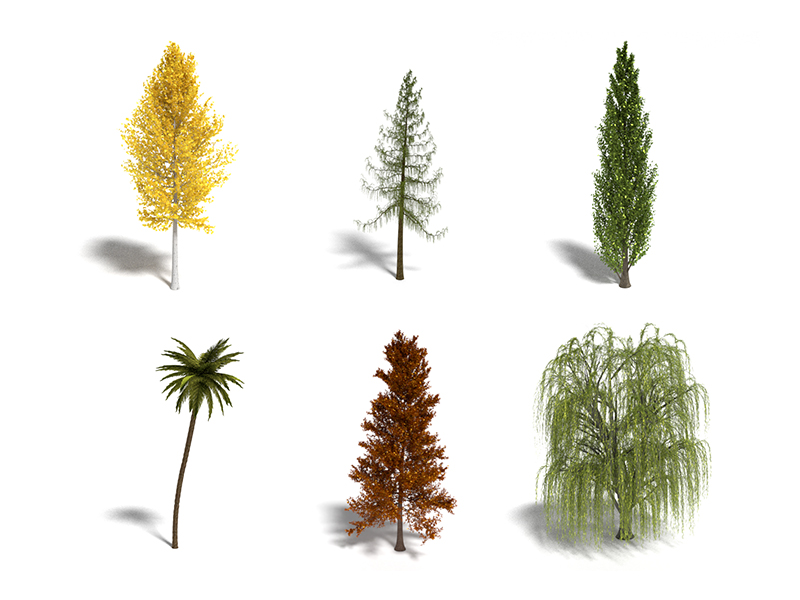 উদ্ভিদের প্রজনন বা বংশ বৃদ্ধির সহায়ক হবে কেন?
বাড়ির কাজ
শাখা-কলম বা কাটিং কি ভাবে প্রস্তুত করতে হয়,তা তোমার নিজের ভাষায় প্রকাশ কর?
ধন্যবাদ
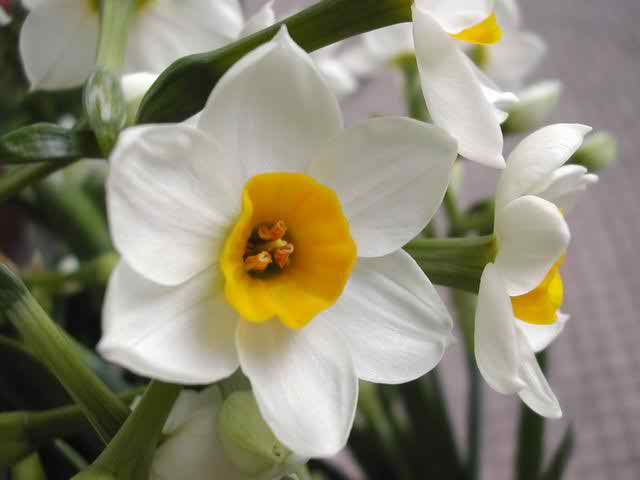